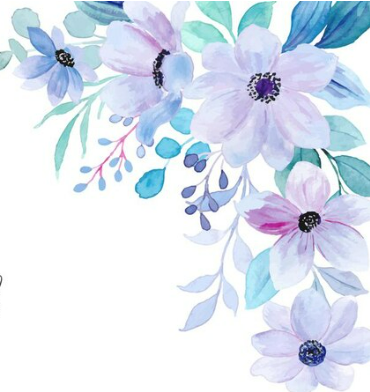 NEOPLASIA
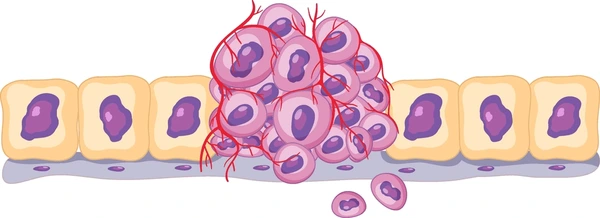 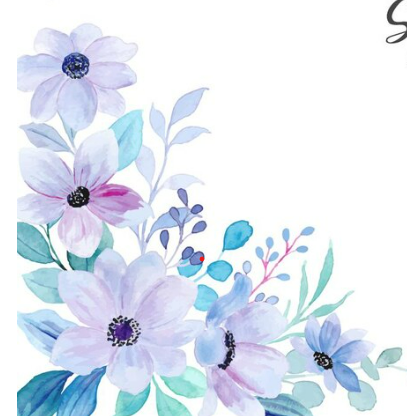 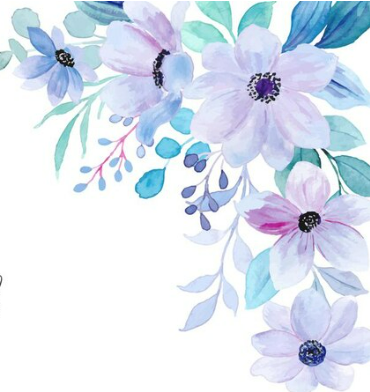 NEOPLASIA
OVER VIEW 
DEFINITION
DIFFERENCES BETWEEN BENIGN AND MALIGNANT NEOPLASM
EPIDEMIOLOGY AND FACTORS CAUSING NEOPLASM
MOLECULAR BASIS OF NEOPLASM (IN BREIF)
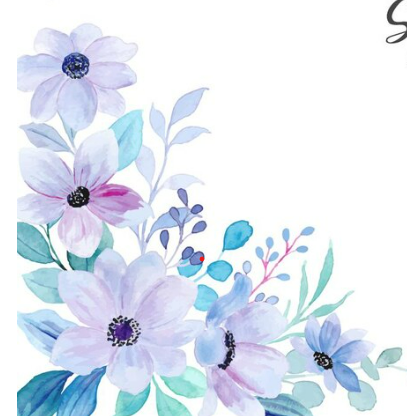 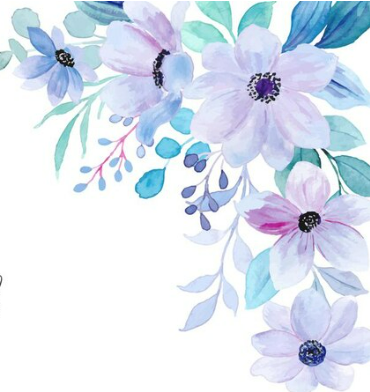 NEOPLASIA
Definition 
Neoplasia means - New growth (“Neo” – New; “Plasia” – growth)  
Abnormal mass of tissue formed as a result of excessive, uncoordinated, autonomous and purposeless proliferation of cells, even after removal of external stimuli – old definition
Modern era definition – genetic disorder of cell growth that is triggered by acquired or less commonly inherited mutations affecting a single cell and its clonal progeny – new definition
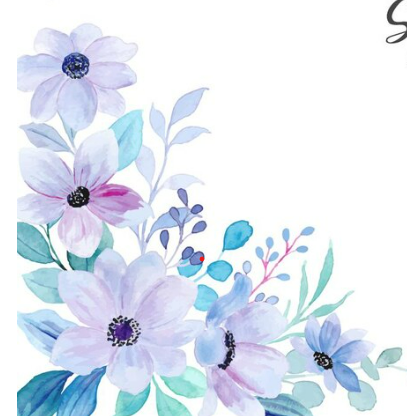 NEOPLASIA
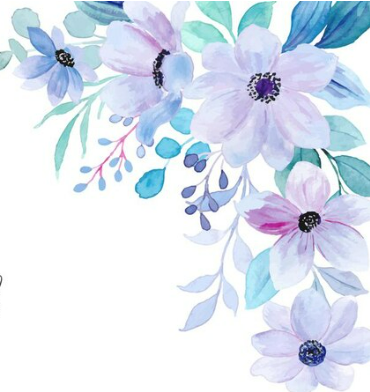 Tumors arise from single cell which has acquired or inherited genetic abnormality – clonal in nature
Survival and growth advantage to the tumor cell
Genetic abnormality
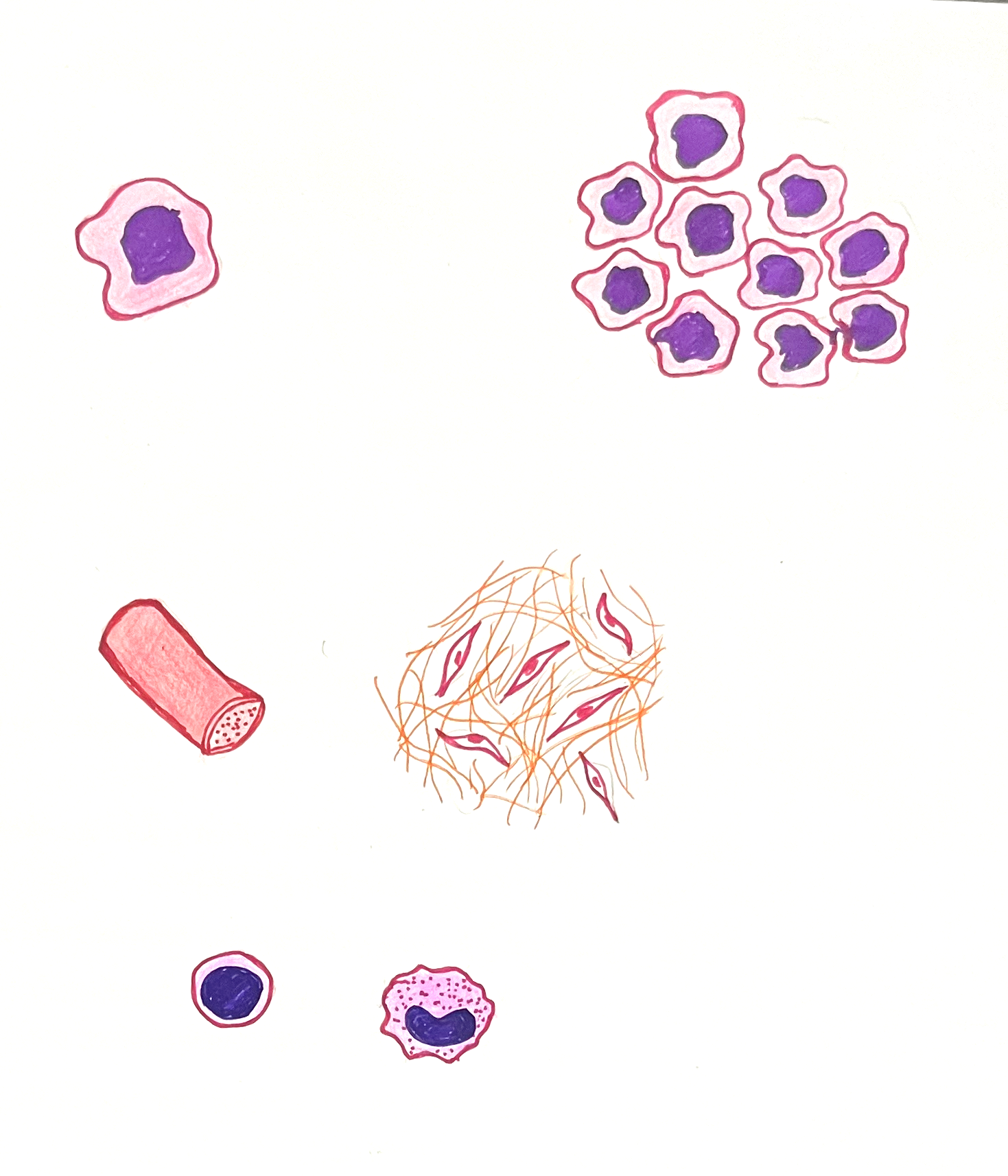 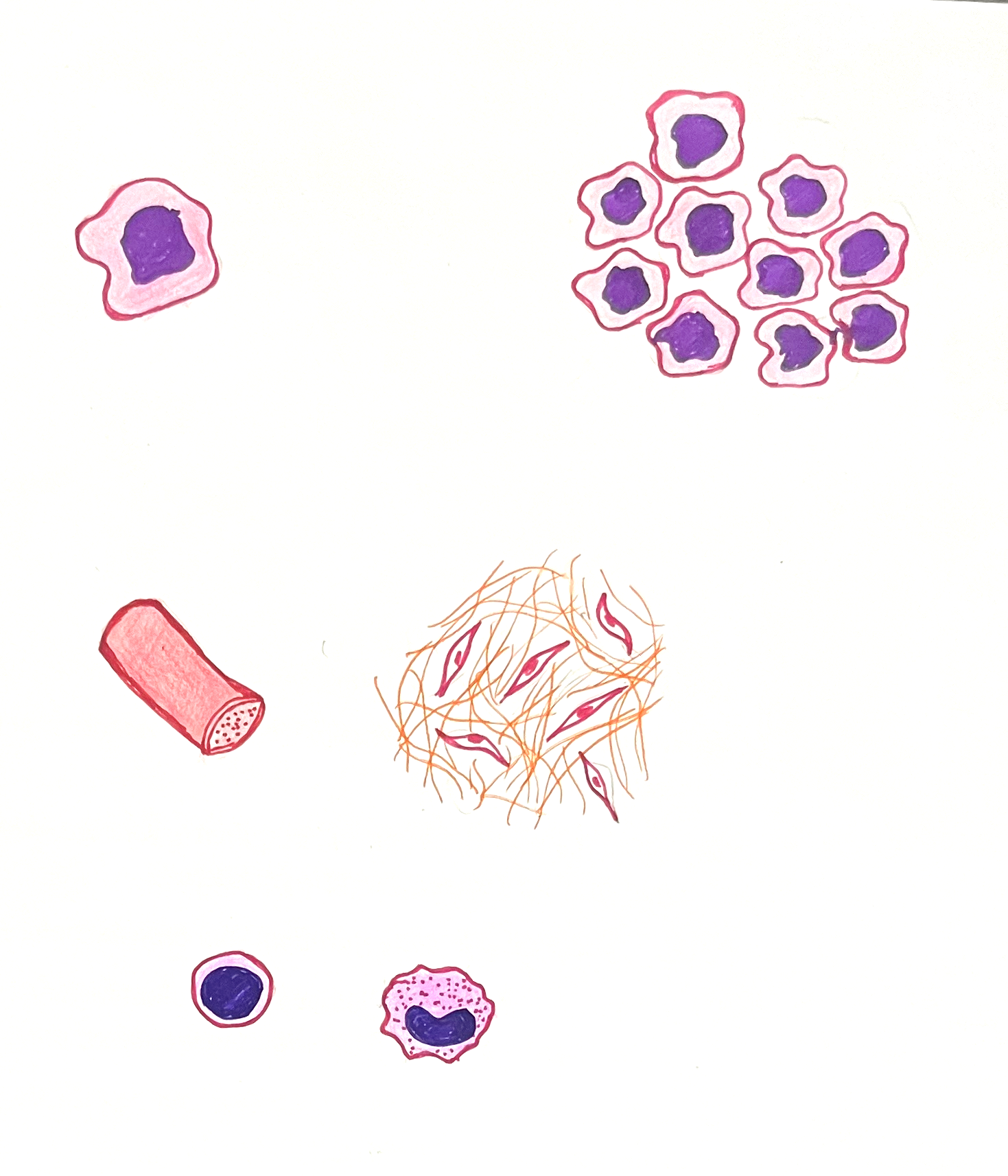 Neoplasm
Tumor cell
Clonal in nature
Proliferation does not require growth stimuli
Oncology – study of tumors or neoplasms
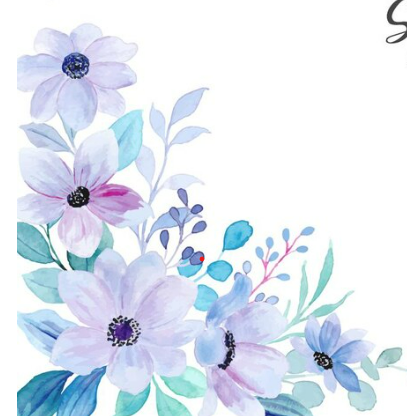 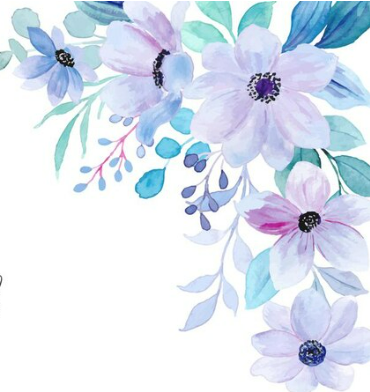 NEOPLASIA
Parenchymal component
Responsible for classification of tumors and their biological behavior
Proliferating tumor cells
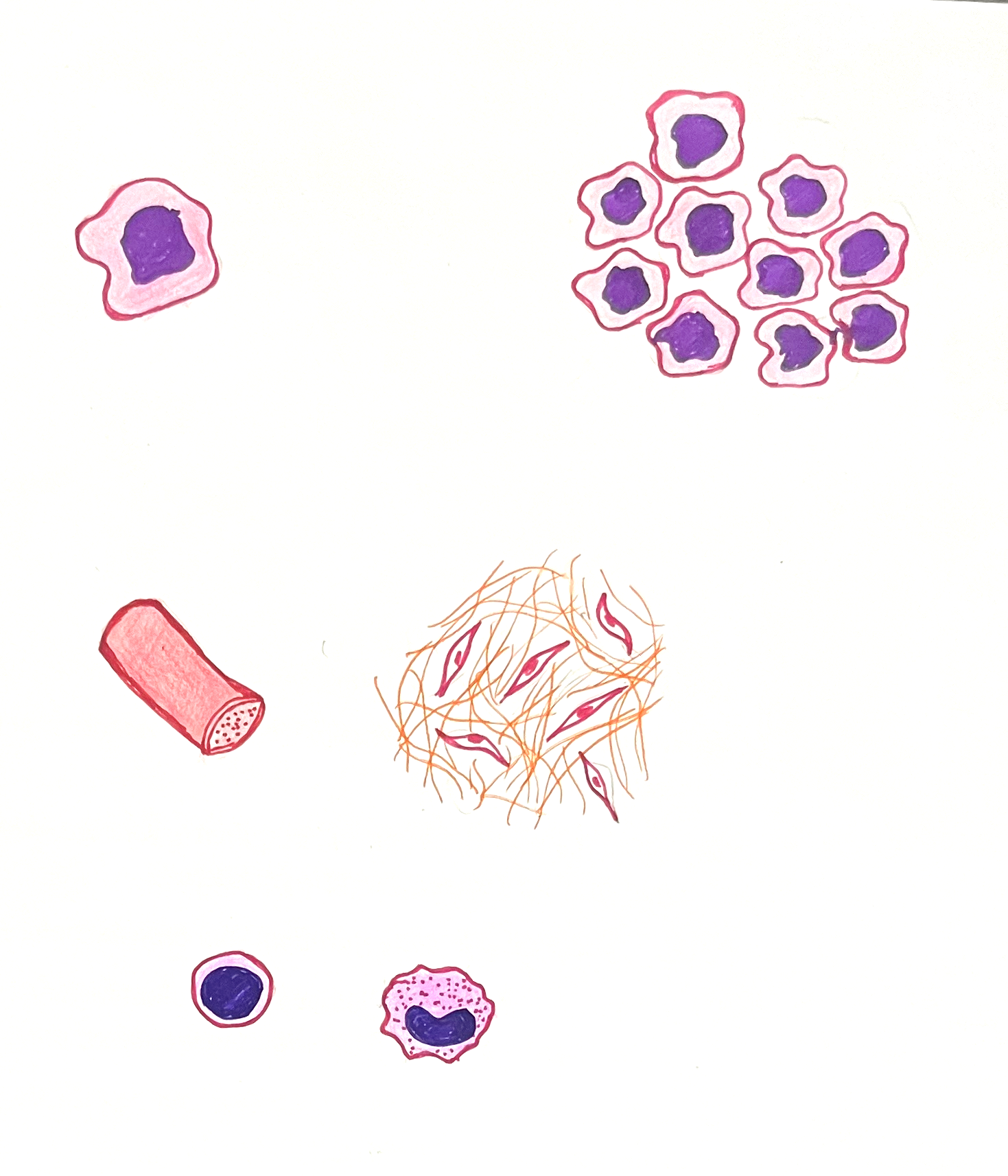 Tumors
Stromal component
Responsible for growth and spread of tumor
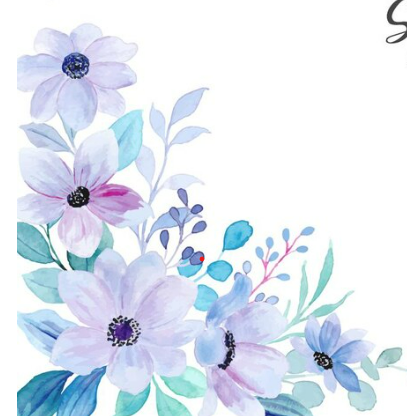 Fibrous connective tissue, blood vessels and inflammatory cells
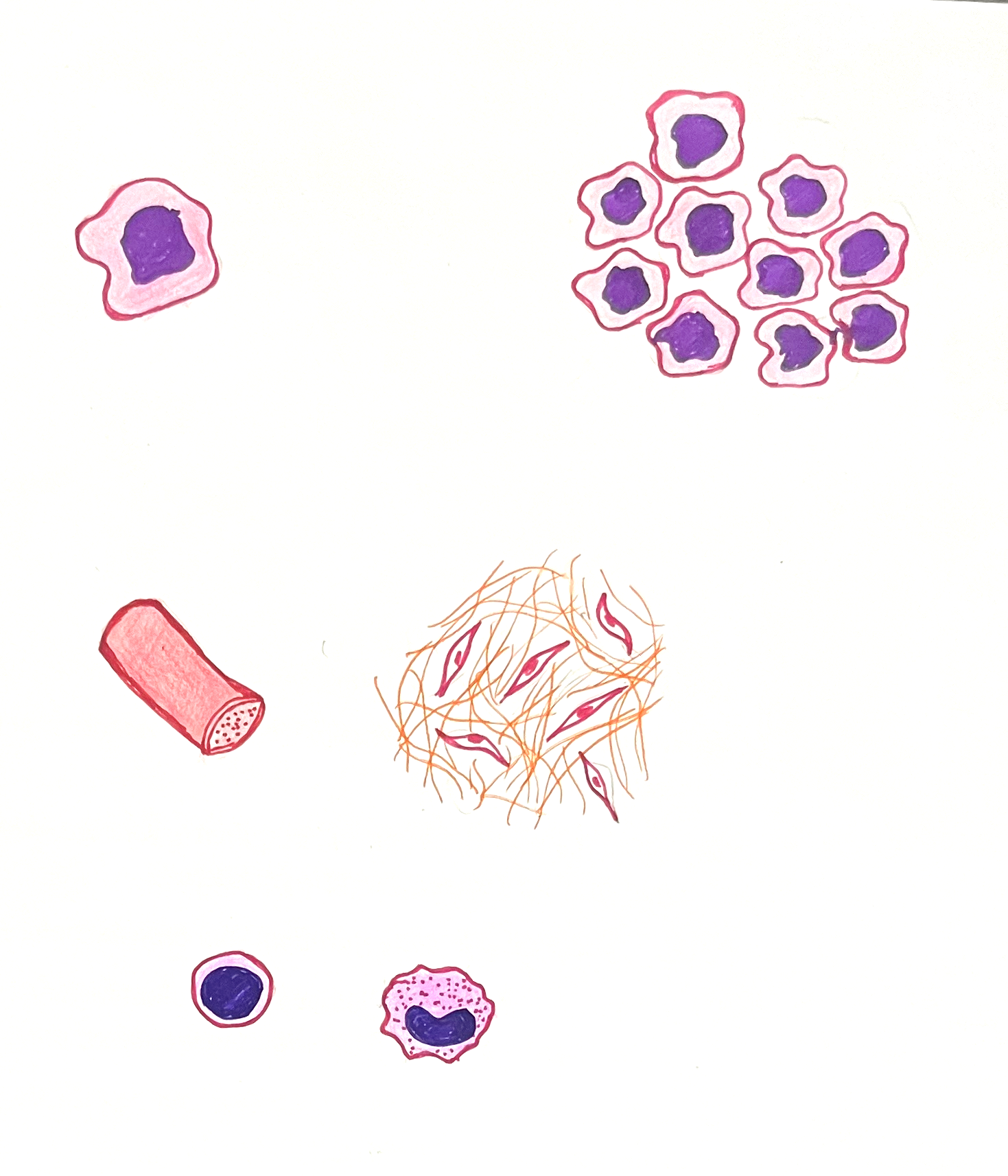 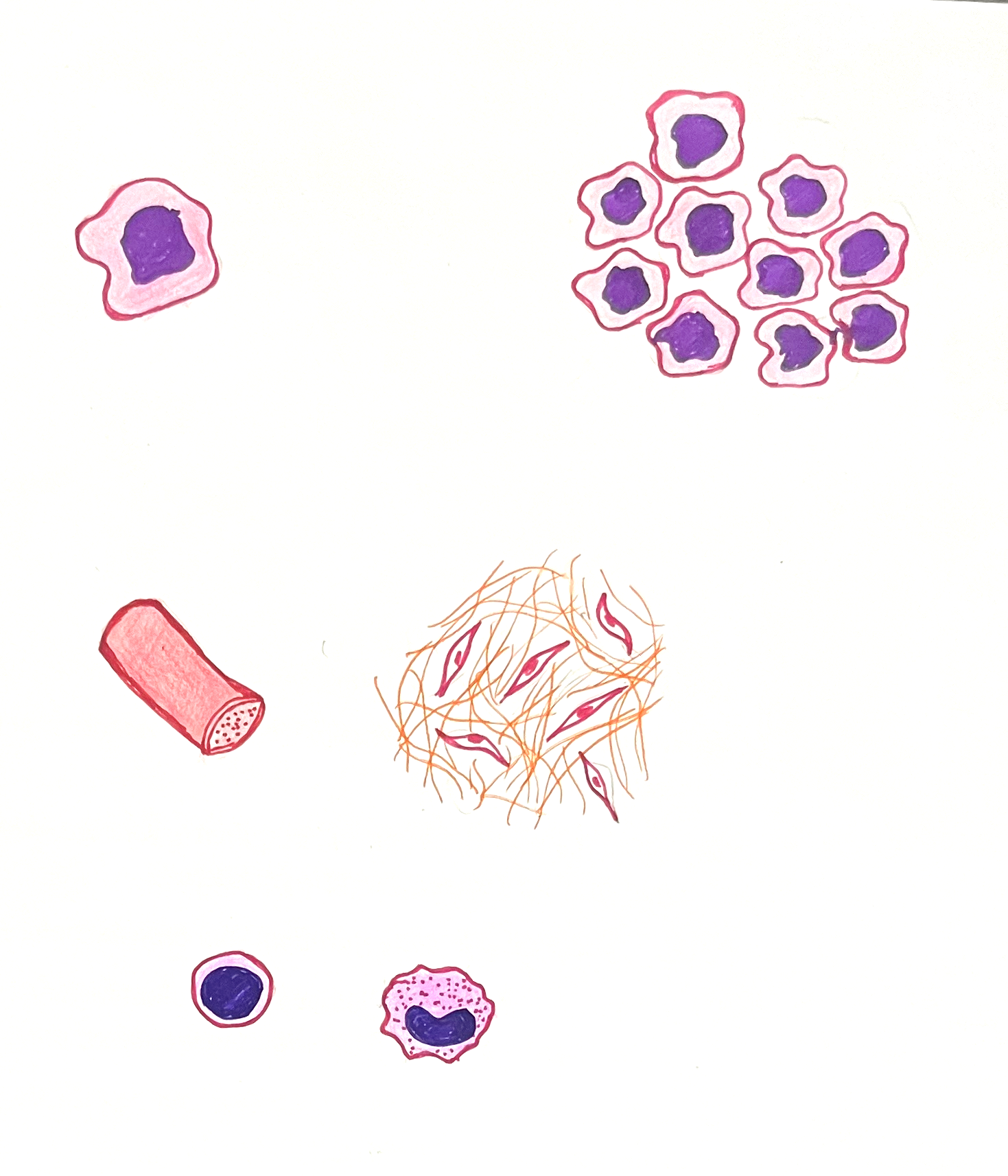 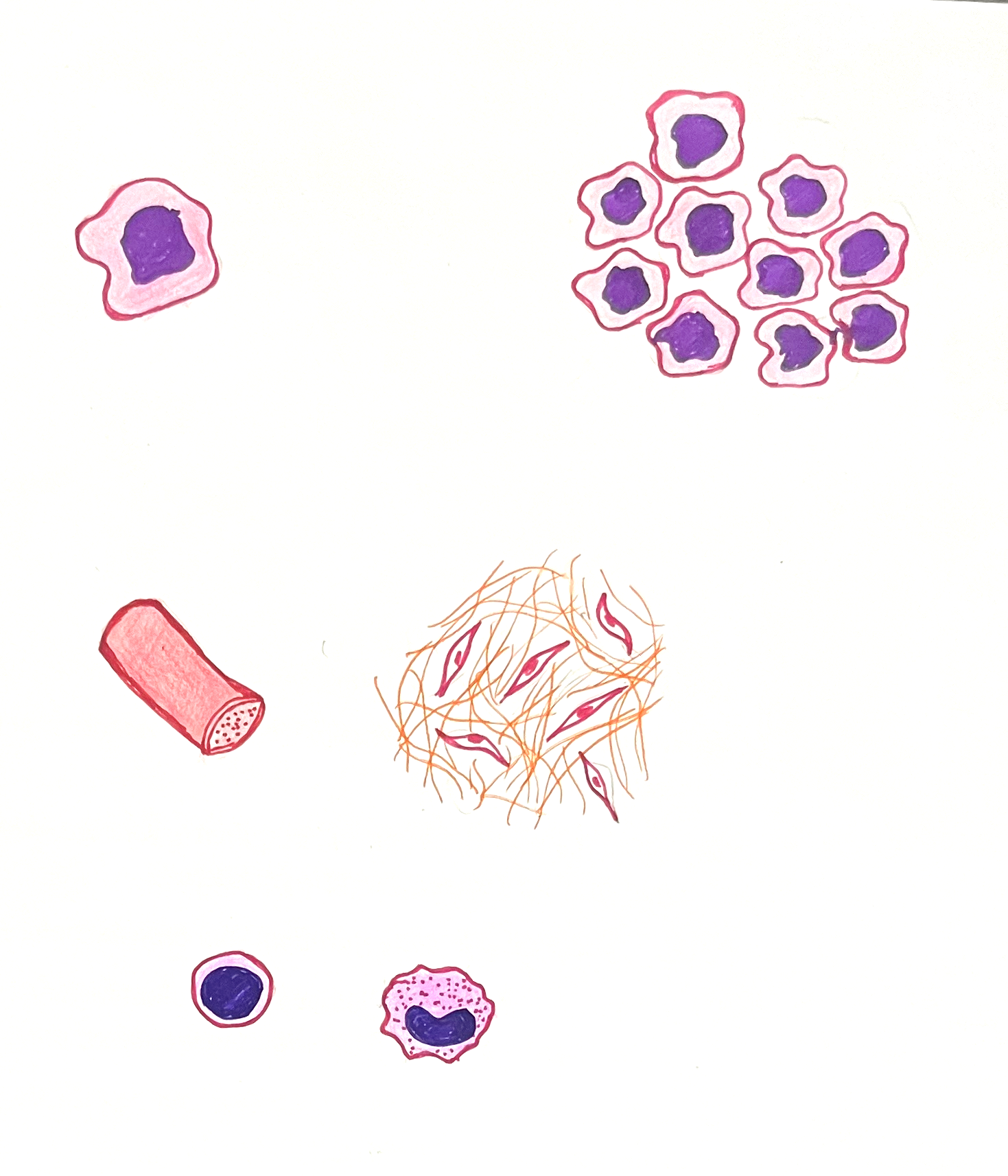 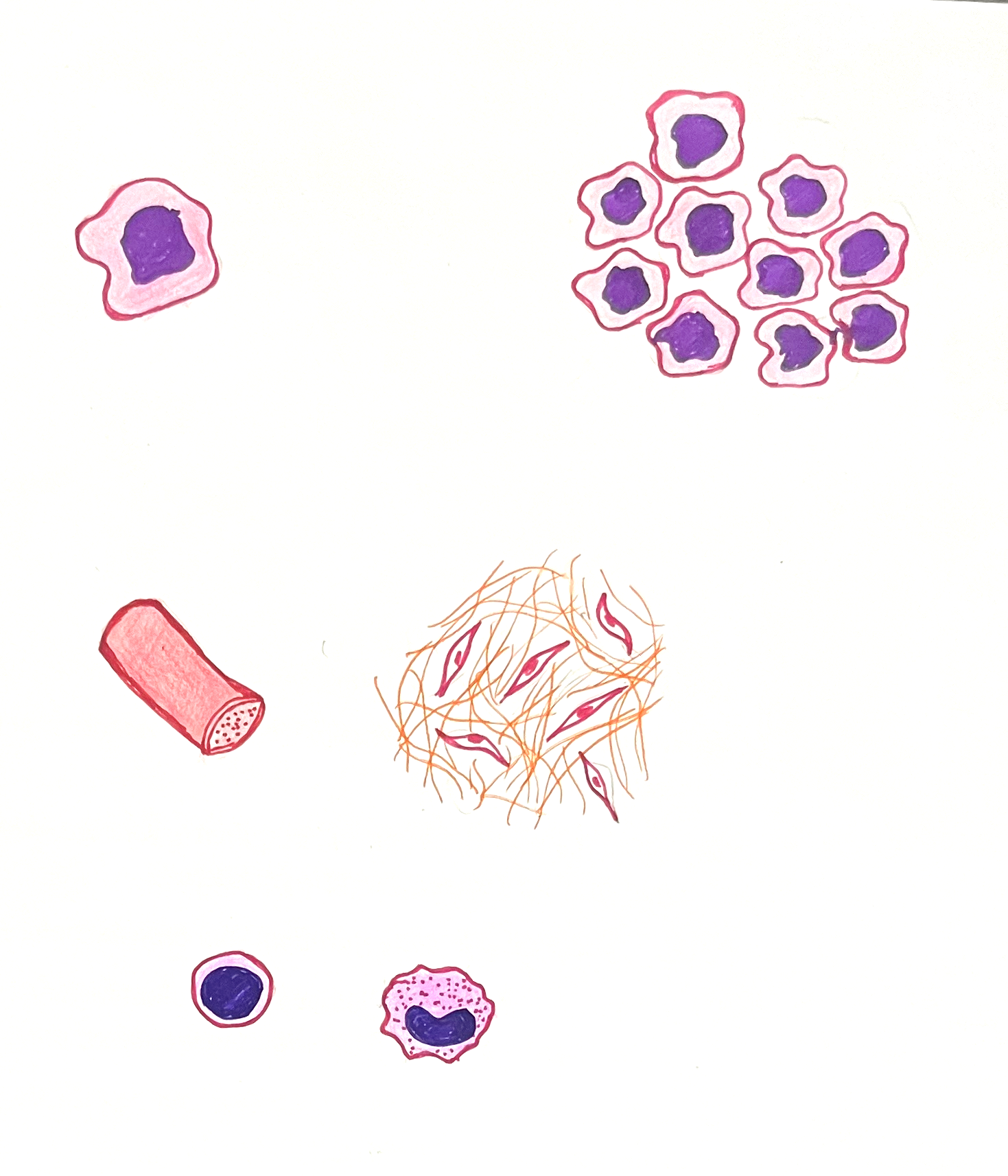 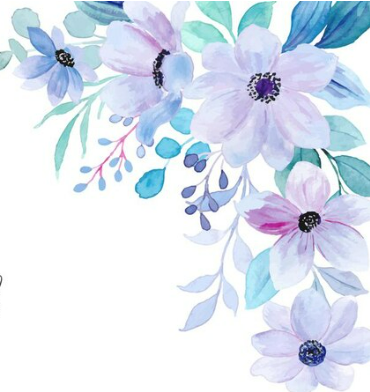 NEOPLASIA
Tumors
Benign
Malignant
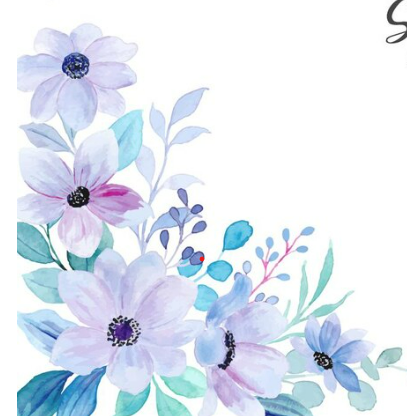 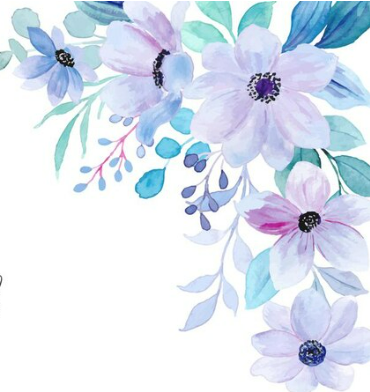 NEOPLASIA
Benign tumors
Nomenclature – suffix “oma
Mesenchymal tumors
Epithelial tumors
Nomenclature – attached to cell type
Eg- 
Tumors of fibrous tissue –fibroma
Tumors of cartilage –chondroma
Tumors of smooth muscle - leiomyoma
Nomenclature – based on cell of origin, microscopic and macroscopic appearance
Eg-papilloma, adenoma, cystadenoma
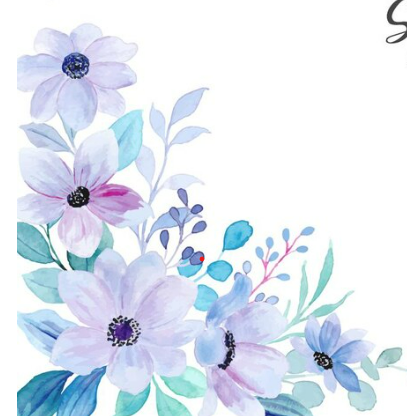 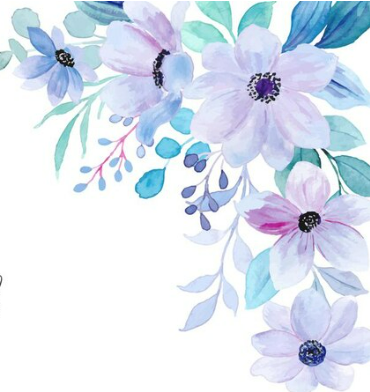 NEOPLASIA
Malignant tumors
Mesenchymal tumors
Epithelial tumors
Sarcoma
Carcinoma
Nomenclature – attached to cell type
Eg- fibrosarcoma, chondrosarcoma
Nomenclature – based on cell of orgin, microscopic and macroscopic appearance
Eg-papillary carcinoma, adenocarcinoma, cystadenocarcinoma
When tumors are of unknown origin – undifferentiated tumors
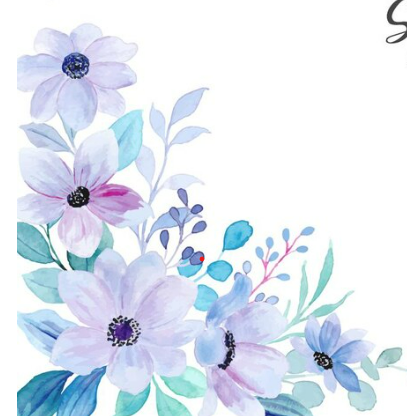 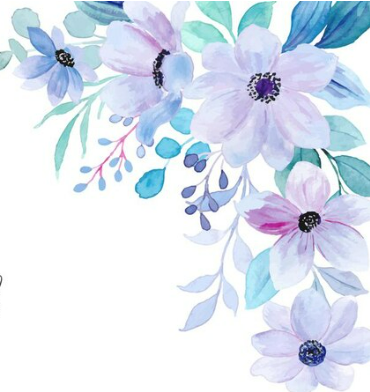 NEOPLASIA
Some benign sounding neoplasms which are malignant are 
Lymphoma 
Melanoma
Mesothelioma
Seminoma
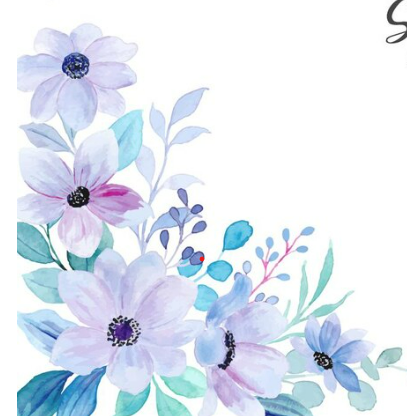 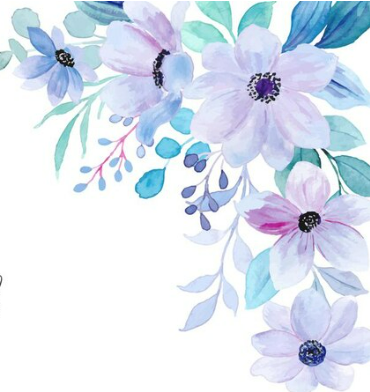 NEOPLASIA
Special categories of tumors are 
Mixed tumors- two types of components in tumor
  e.g. Pleomorphic adenoma, Adenosquamous carcinoma, carcinosarcoma
Teratoma – tumors made up of mixture of various tissue types derived from totipotent stem cells giving rise to three germ cell layers (ectoderm, mesoderm or endoderm)
Hamartomas- benign neoplasms consisting disorganized masses composed of cells indigenous to the involved tissue eg in lung mature differentiated tissue elements like cartilage, smooth muscle and epithelium
Choristoma- Heterotopic rests of normal tissue 
  e.g. Pancreatic tissue in the submucosa of the stomach
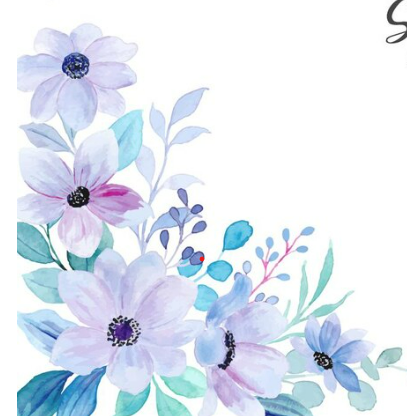 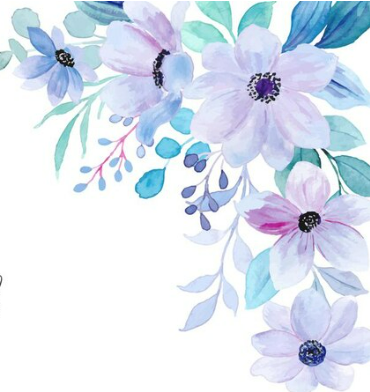 NEOPLASIA
Characteristic of tumors 
Differentiation and anaplasia
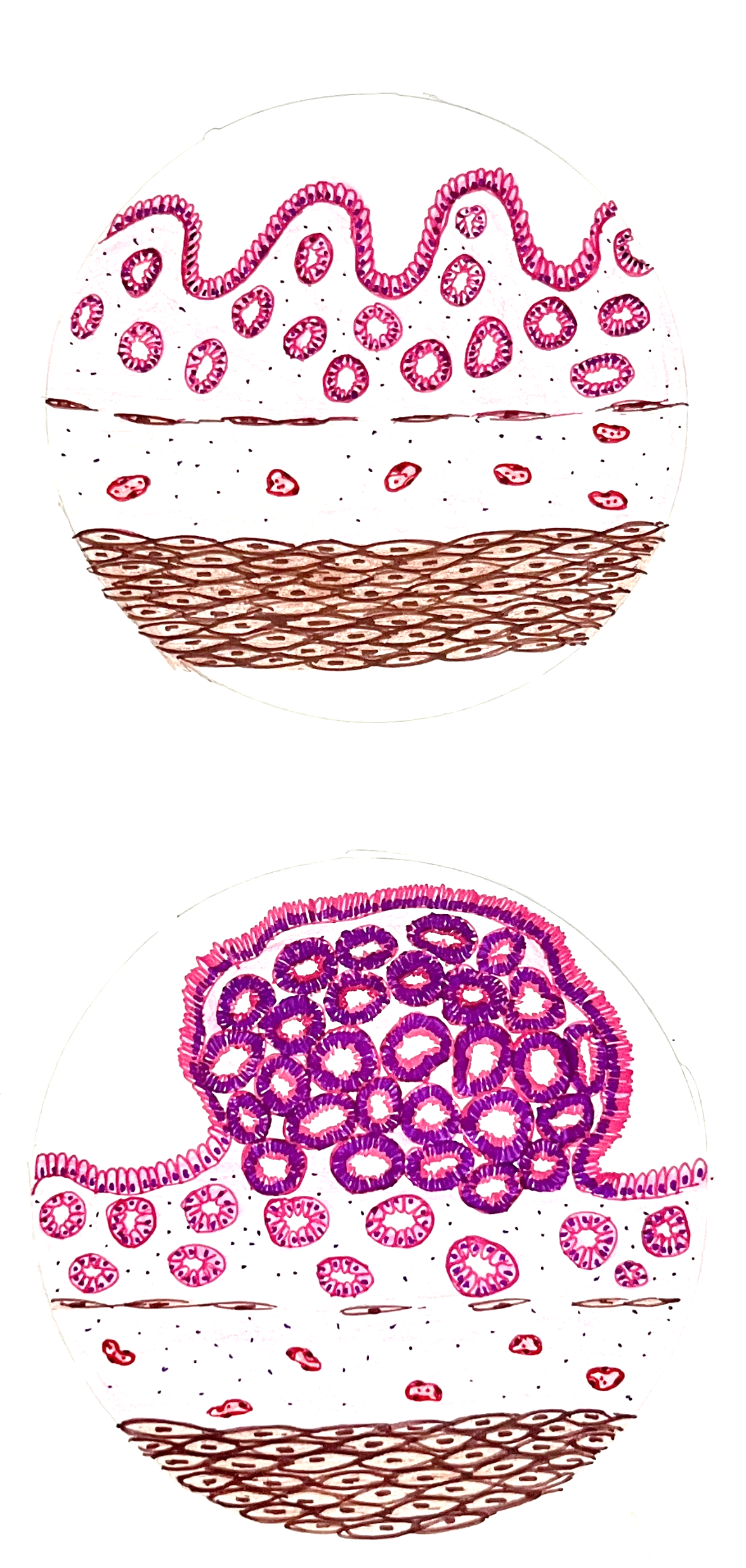 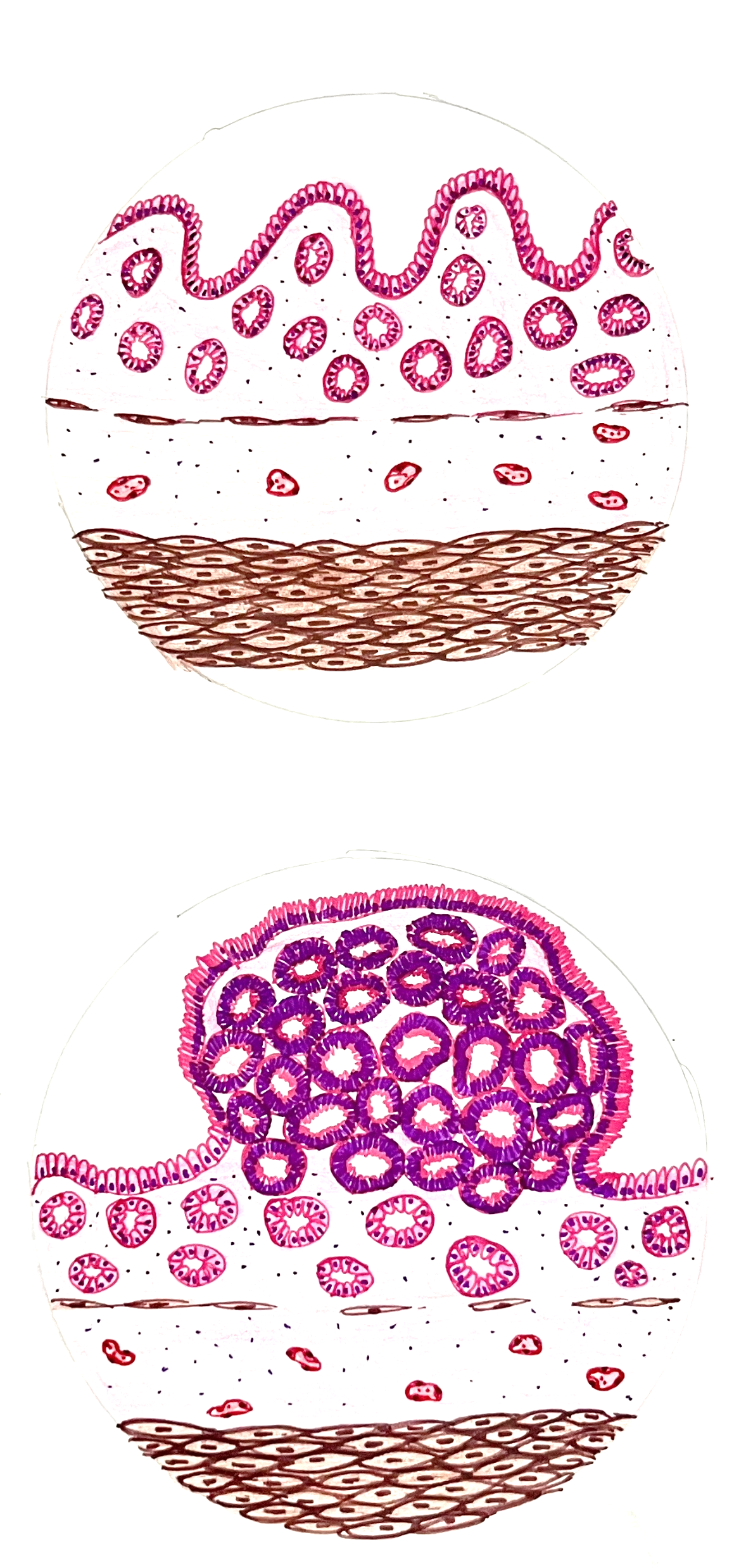 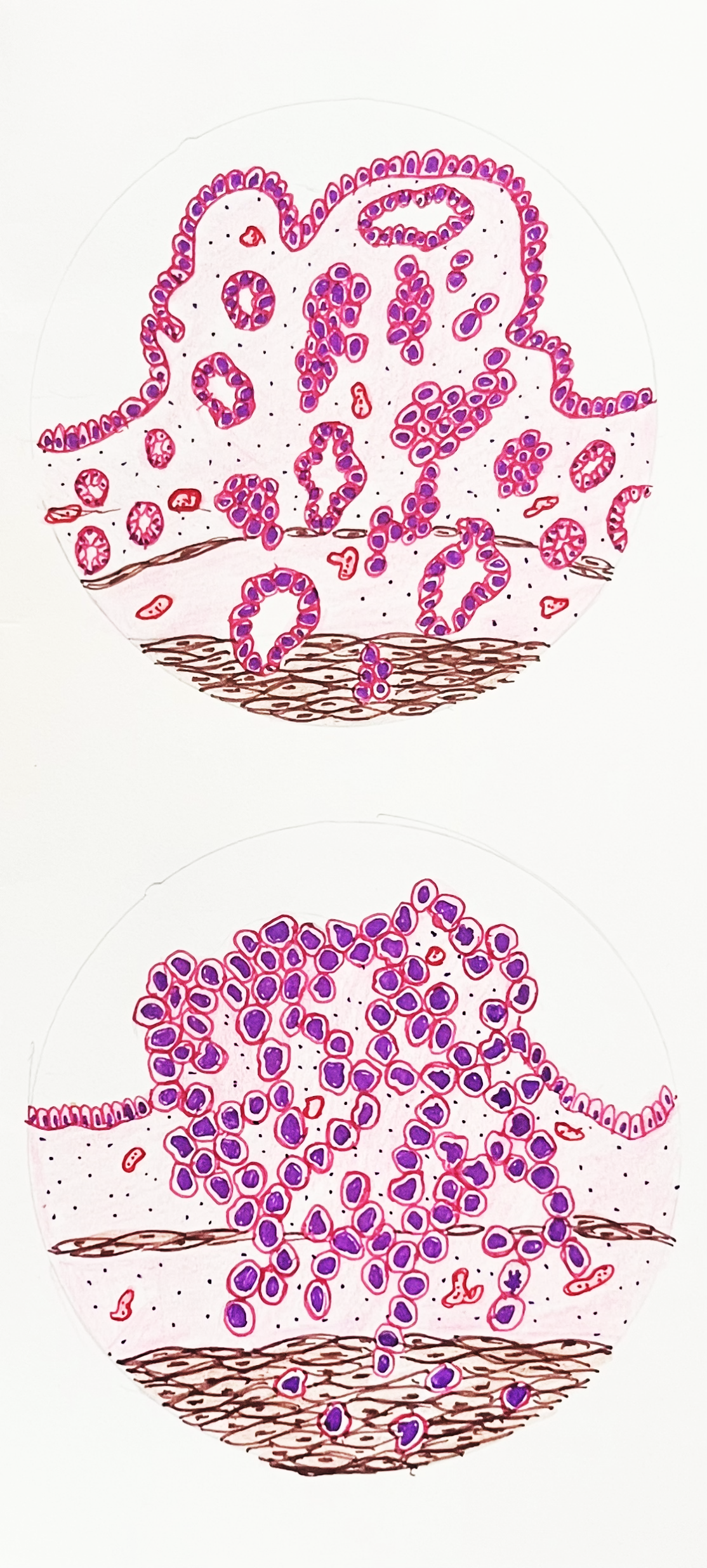 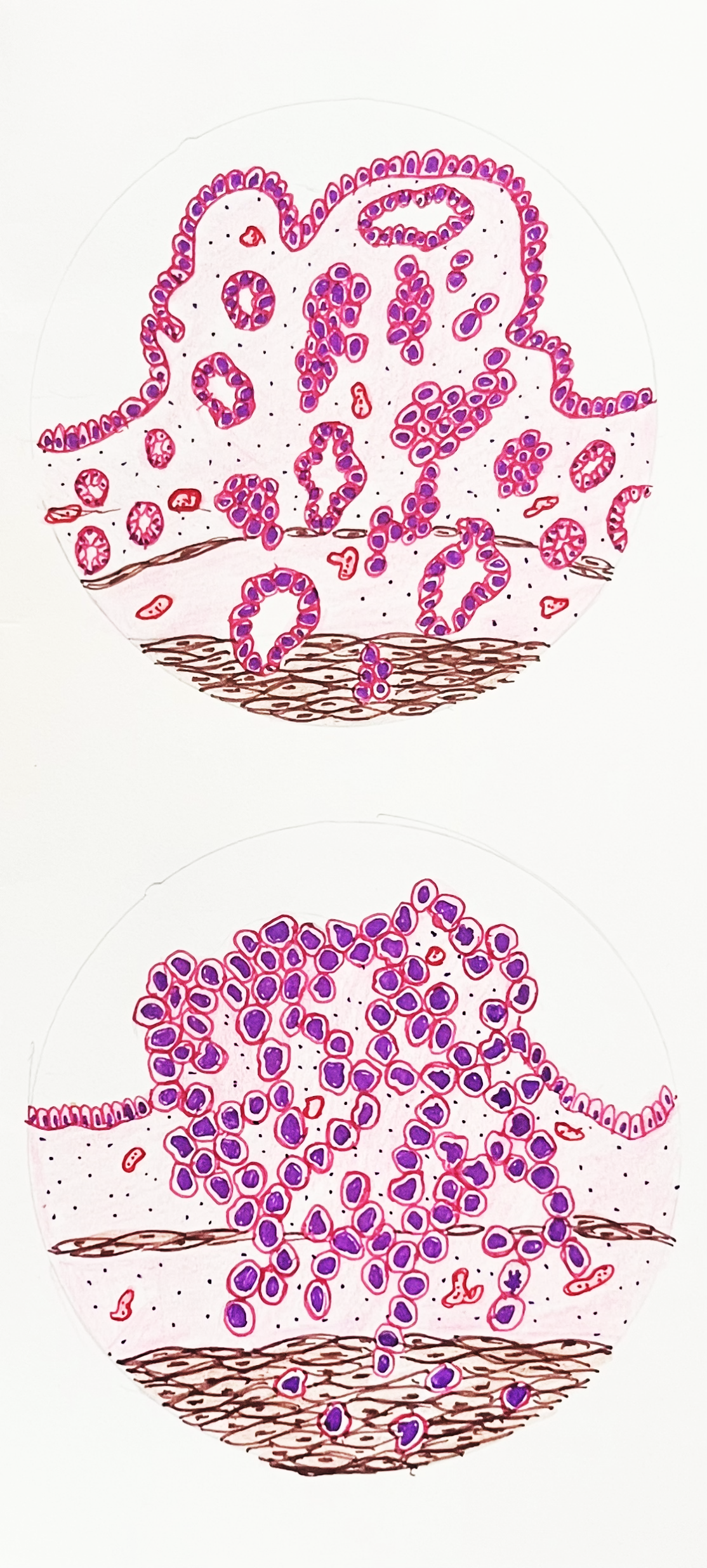 Normal mucosa
Well differentiated
Poorly differentiated
Moderately differentiated
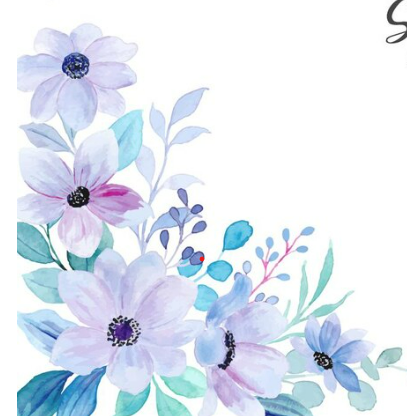 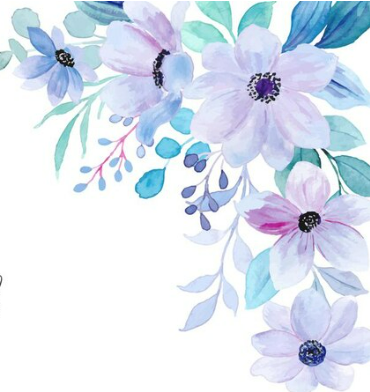 NEOPLASIA
Characteristic of tumors
Normal gland
Atypical gland lined by pleomorphic cells
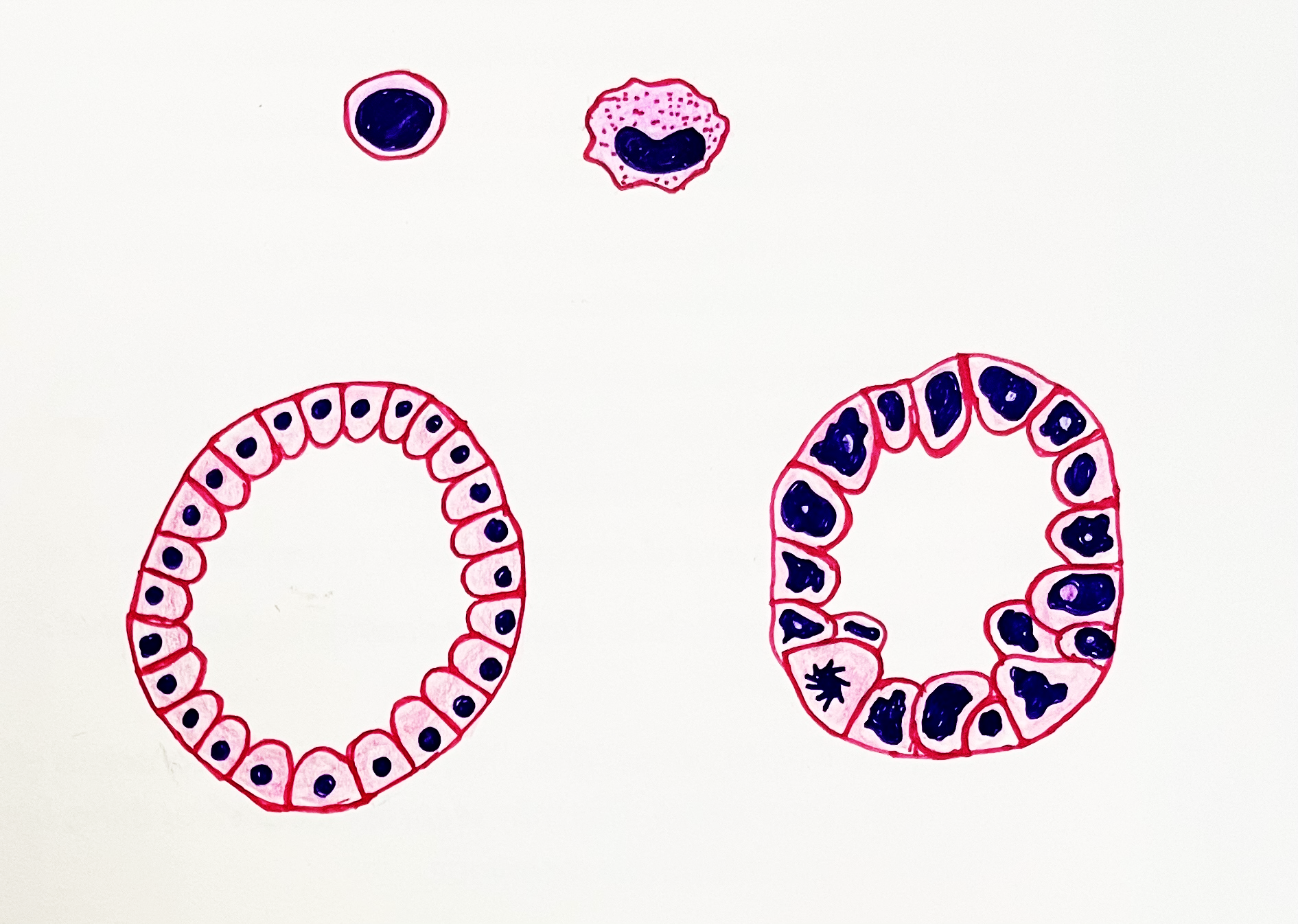 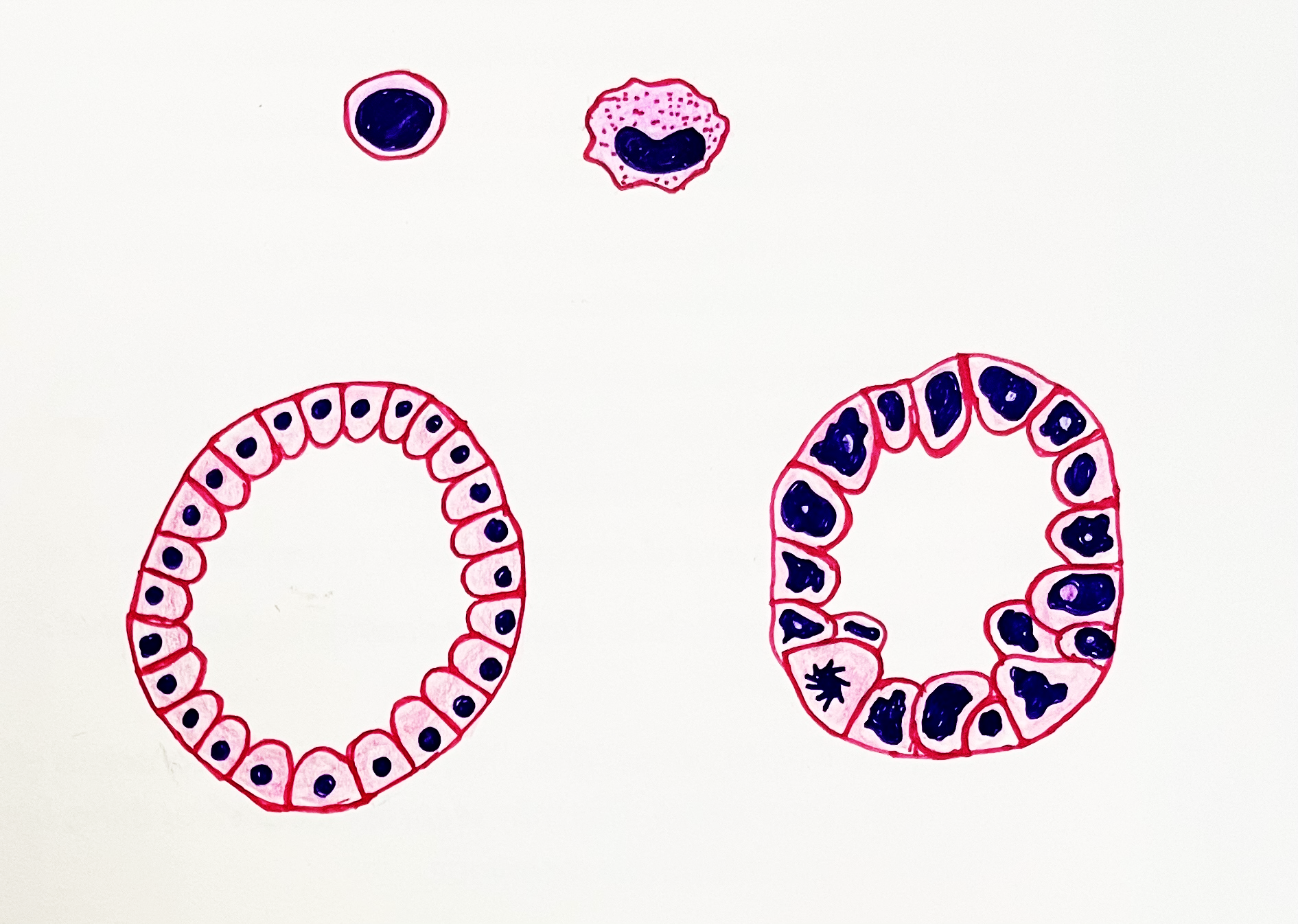 Loss of polarity
Nucleoli
Atypical mitosis
Abnormal nuclear morphology
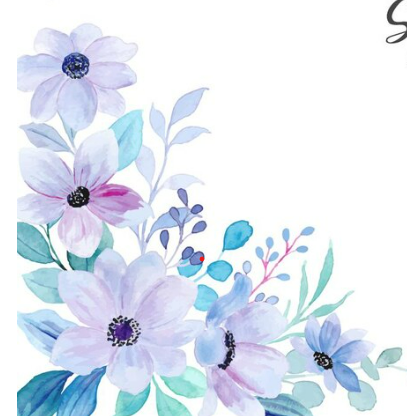 Pleomorphism 
Local invasion
Other changes 
Necrosis
hemorrhage
variation in nuclear size and shape
Increased nuclear cytoplasmic ratio (normal N:C ratio is 1:4 to 1:6, but in tumor cells it can be 1:1)
Hyperchromatic nuclei – coarse and clumped chromatin with prominent nucleoli
DIFFERENCES BETWEEN BENIGN AND MALIGNANT TUMOR
BENIGN TUMORS
MALIGNANT TUMORS
Boundaries
Encapsulated or well circumscribed
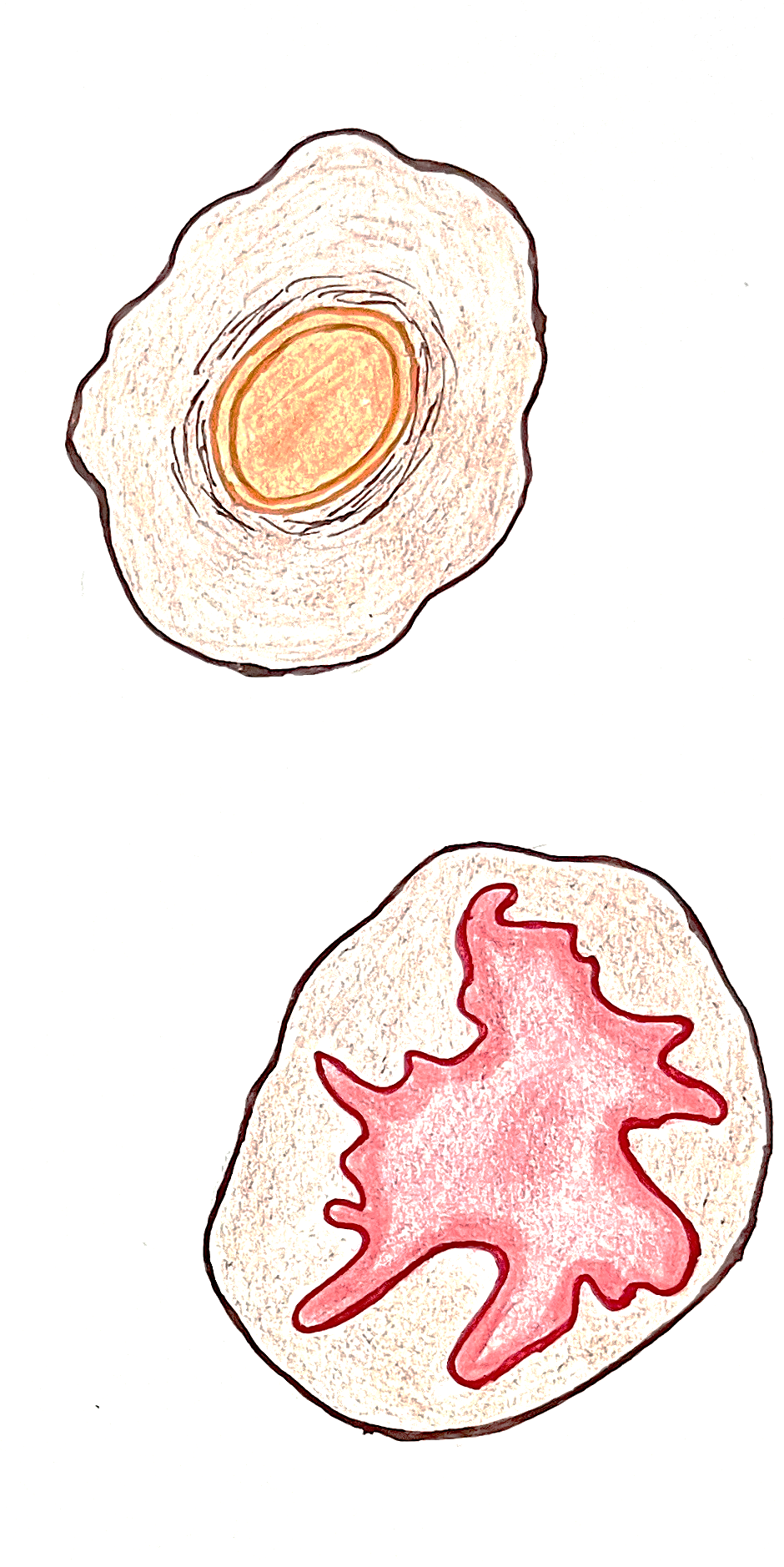 Poorly circumscribed or infiltrative
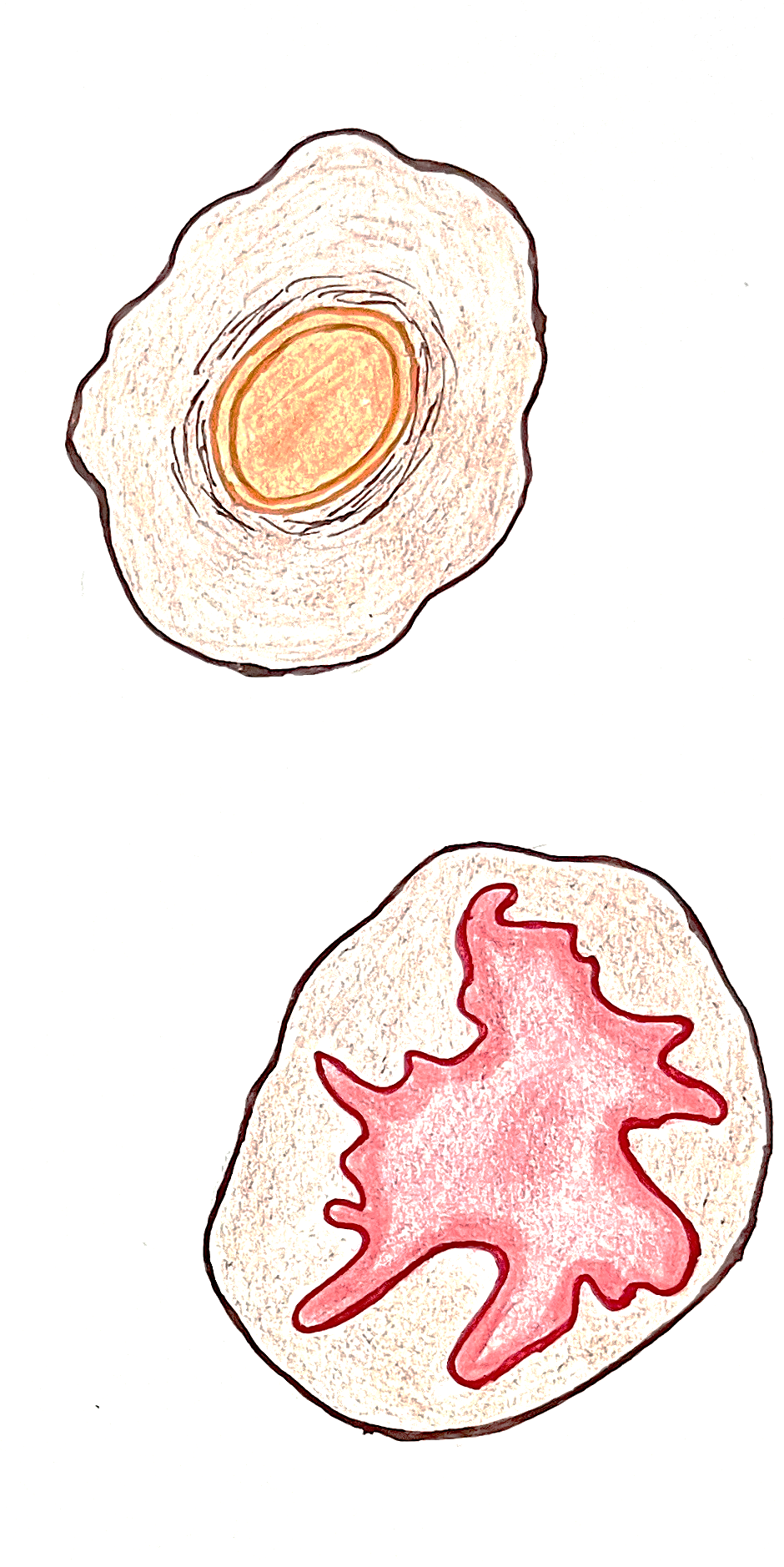 Surrounding tissue
Often compressed
Often invaded
Size
Small
Usually large
Secondary changes like necrosis
Occurs rarely
Occurs more often
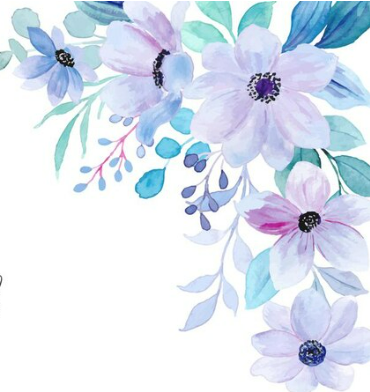 DIFFERENCES BETWEEN BENIGN AND MALIGNANT TUMOR
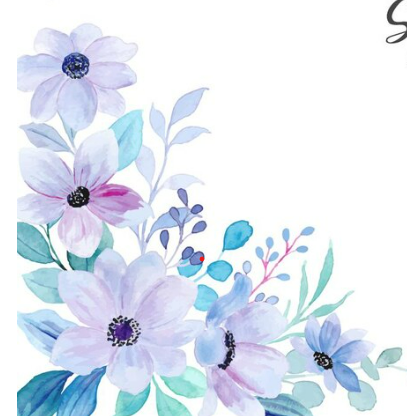 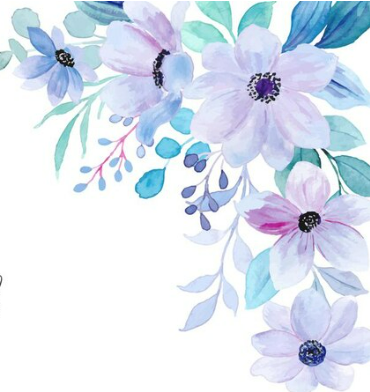 DIFFERENCES BETWEEN BENIGN AND MALIGNANT TUMOR
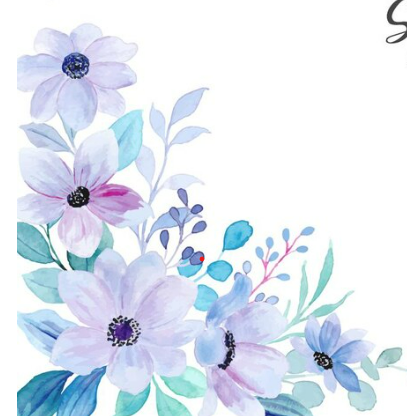 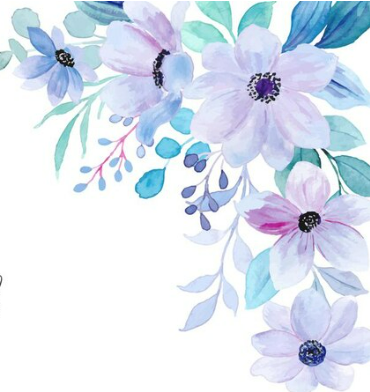 NEOPLASIA
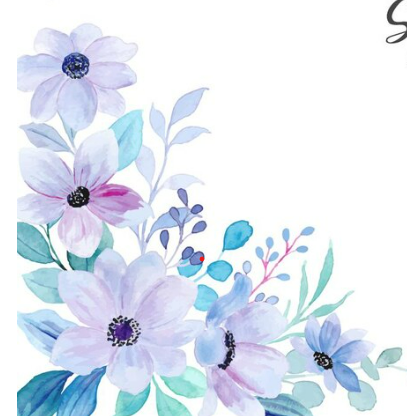 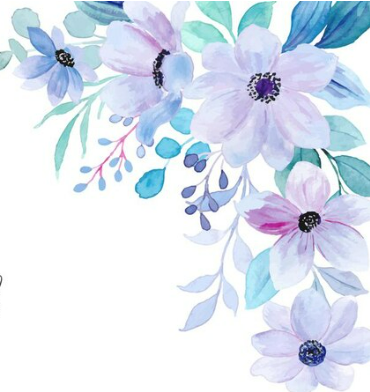 NEOPLASIA
Epidemiology of cancer 
In 2018 – 9.5 million deaths caused by cancer 
By 2030 – death rate due to cancer will increase to 21.4 millions
This increase is due to increase in age, population size and estimated cancer size
Most common cancers among 
Men – prostate, lung, and colon and rectum
Women – breast, lung and colon and rectum
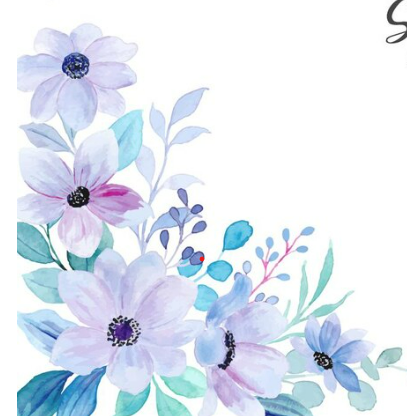 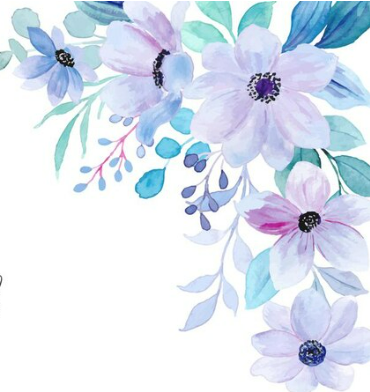 NEOPLASIA
Environmental factors affecting incidence of cancer are 
Infectious agents – 
HPV - causing carcinoma cervix and head and neck cancers
Hepatitis B virus – Hepatocellular carcinoma
EBV – lymphoma
Smoking – 90% of lung carcinoma, cancer of mouth, pharynx, larynx, esophagus, pancreas and bladder
Alcohol – carcinoma of oropharynx, larynx, esophagus and HCC
Diet – colorectal carcinoma, prostatic carcinoma, breast carcinoma
Obesity
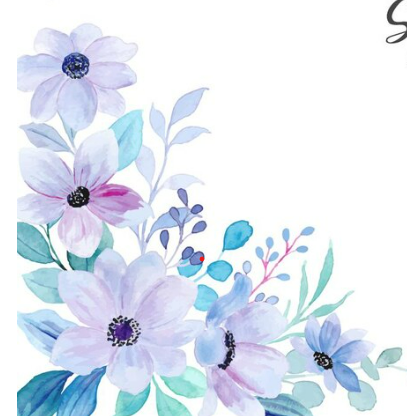 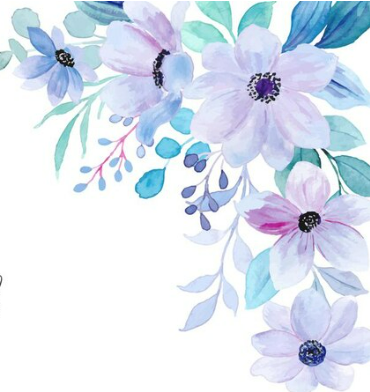 NEOPLASIA
Environmental factors affecting incidence of cancer are 
Reproductive history - 
Exposure to estrogen without or unopposed by progesterone increases the risk of cancers of breast and endometrium
Environmental carcinogens – UV rays, Asbestos, drinking water with arsenic (particularly in Bangladesh)
Age – 
As the age increases the incidence of carcinoma also increases 
Due to accumulation of somatic mutations that accompanies the ageing of cells
Some cancers occurring in children are due to inherited mutations
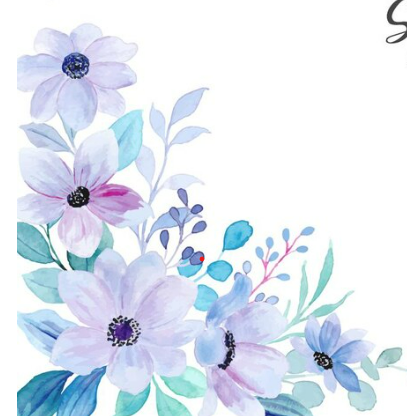 HPV - causing carcinoma cervix and head and neck cancers
Hepatitis B virus – Hepatocellular carcinoma
EBV – lymphoma
Infectious agents
90% of lung carcinoma, oropharyngeal cancer, cancer of larynx, esophagus, pancreas and bladder cancer
Smoking
Environmental factors affecting incidence of cancer
carcinoma of oropharynx, larynx, esophagus and HCC
Alcohol
colorectal carcinoma, prostatic carcinoma, breast carcinoma
Diet
Obesity
Exposure to estrogen without or unopposed by progesterone increases the risk of cancers of breast and endometrium
Reproductive history
UV rays, Asbestos, drinking water with arsenic (particularly in Bangladesh)
Environmental carcinogens
As the age increases the incidence of carcinoma also increases 
Due to accumulation of somatic mutations that accompanies the ageing of cells
Some cancers occurring in children are due to inherited mutations
Age
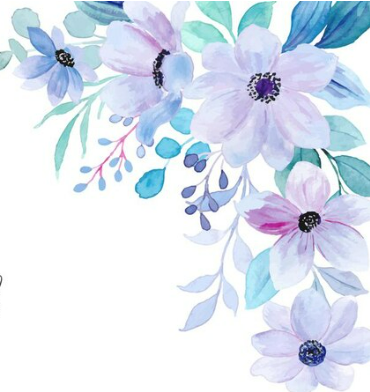 NEOPLASIA
Chronic inflammatory disorders
Acquired predisposing conditions
Precursor lesions
Acquired conditions that predispose to cancer
Immunodeficiency states
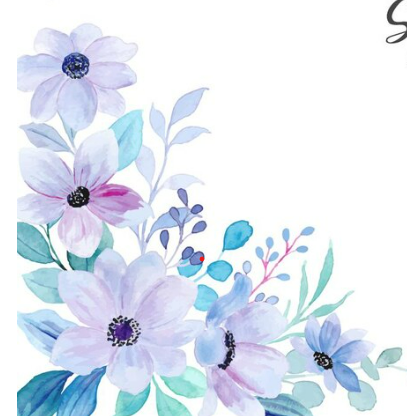 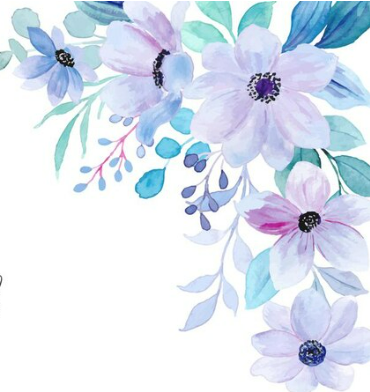 NEOPLASIAAcquired predisposing conditions
Chronic inflammation
Increased pool of tissue stem cells which are susceptible for transformation
Activated immune cells
ROS
Inflammatory mediators
Tissue injury
Promote cell survival even in the face of genomic damage
Damage DNA
Compensatory proliferation of cells that serves to repair the damage
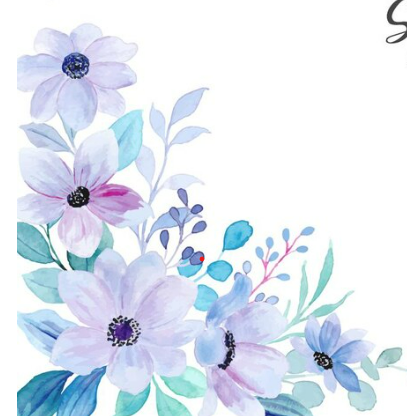 NEOPLASM
H.Pylori gastritis causing gastric carcinoma
NEOPLASIAAcquired predisposing conditionsPrecursor lesions
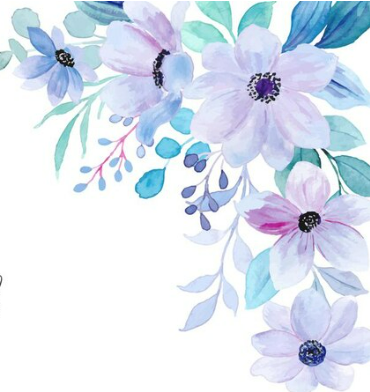 Defined as localized morphologic changes in the epithelium that is at increased risk for malignant transformation 
These changes are 
Hyperplasia  eg – endometrial hyperplasia
Metaplasia eg – Barrets esophagus
Benign tumors – villous adenoma can progress to cancer in 50% of cases
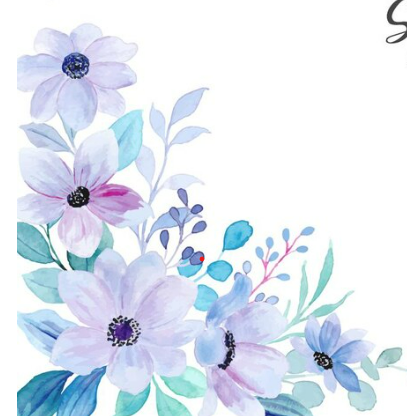 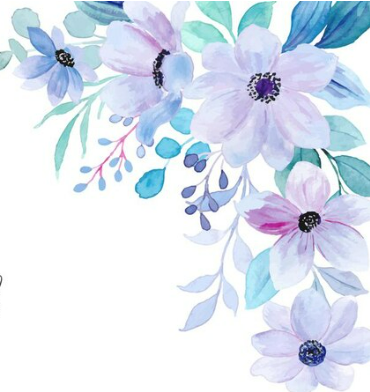 NEOPLASIAAcquired predisposing conditions
Immunodeficiency conditions 
Conditions particularly with deficits of T cell immunity are at increased risk for cancer especially with oncogenic virus 
Eg – virus associated with lymphoma, certain carcinomas and sarcomas
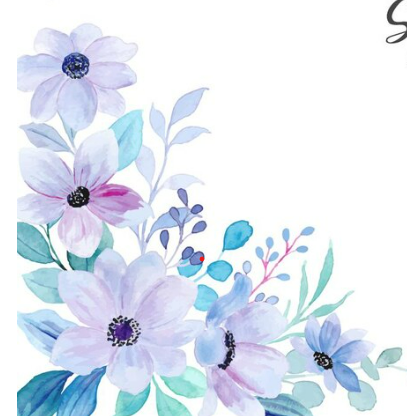 NEOPLASIA
Genetic alterations
Genetic damage caused by environmental exposures (by viruses or environmental chemicals or by endogenous products of cellular metabolism such as ROS
Tumor is formed by the clonal expansion of single precursor cell that has increased genetic damage
Alterations in these DNA are heritable
Molecular basis of cancer
Epigenetic alterations
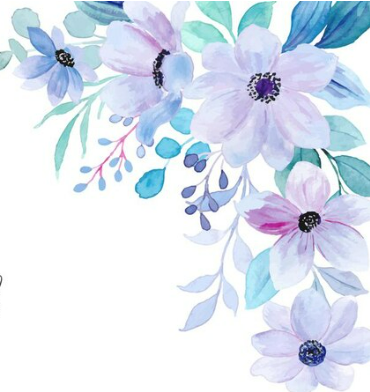 NEOPLASIAGenetic alterations
Primary targets of cancer causing mutations are four classes of genes 
Protooncogenes (Growth promoting)– gain of function mutations 
Tumor suppressor genes (Growth inhibiting) – loss of function mutations and both alleles must be damaged 
Apoptosis regulating genes (regulate programmed cell death) – gain of function mutations in genes which suppress apoptosis and loss of function mutations which promote cell death 
DNA repair genes- loss of function mutations impairs impairs the ability of cell to recognize and repair non-lethal genetic damage
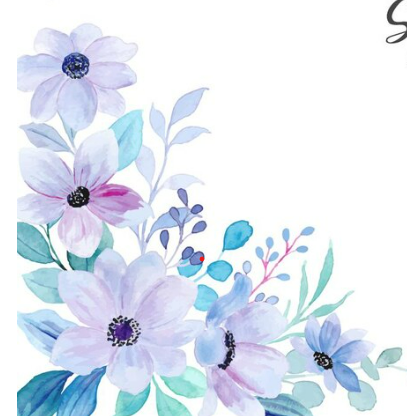 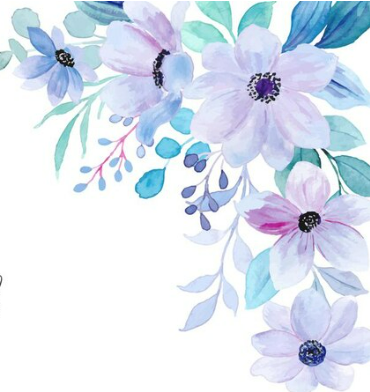 NEOPLASIA
Cancer hall mark – phenotypic characteristic of malignant neoplasm such as excessive growth, local invasiveness and the ability to form distant metastasis
Driver mutations – mutations that contribute to the acquisition of cancer hallmarks 
First driver initiating mutation that starts a cell on the path to malignancy – initiating mutations, which is typically maintained in the cells of subsequent cancer
Loss of function mutations in genes that maintain genomic integrity will be the common early step in the development of malignancy
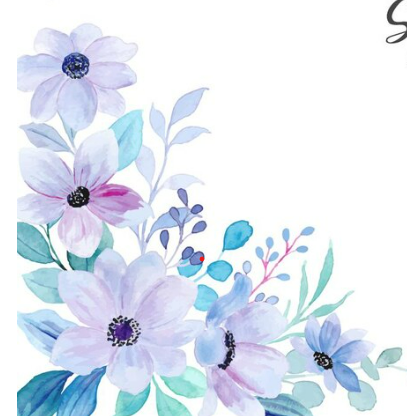 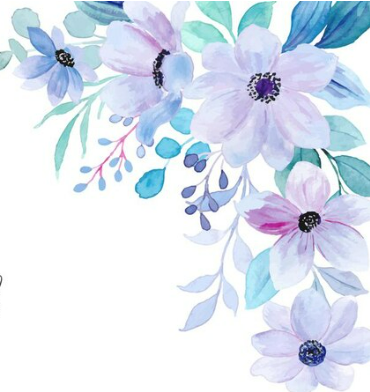 NEOPLASIA
However single mutation does not transfer cell into malignant cells and requires additional driver mutations
Genomic instability increases the likelihood of acquiring driver mutations
It also increases the frequency of mutations that have no phenotypic consequence – “passenger mutations” which are more common than driver mutations
By the time cell transforms into malignant cell – it acquires hundreds or even thousands of passenger mutations and all driver mutations
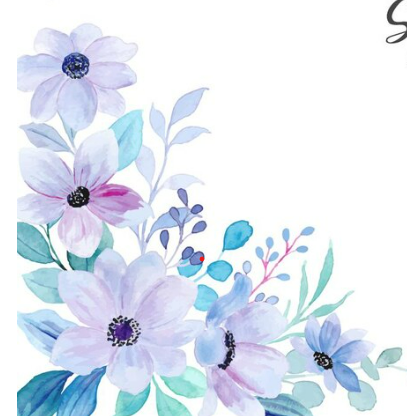 NEOPLASIAPROTO-ONCOGENES
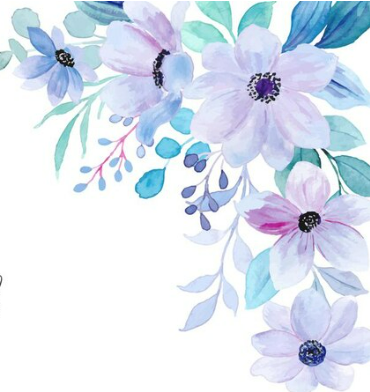 Carcinogenesis results from the accumulation of complimentary mutations in a step wise manner
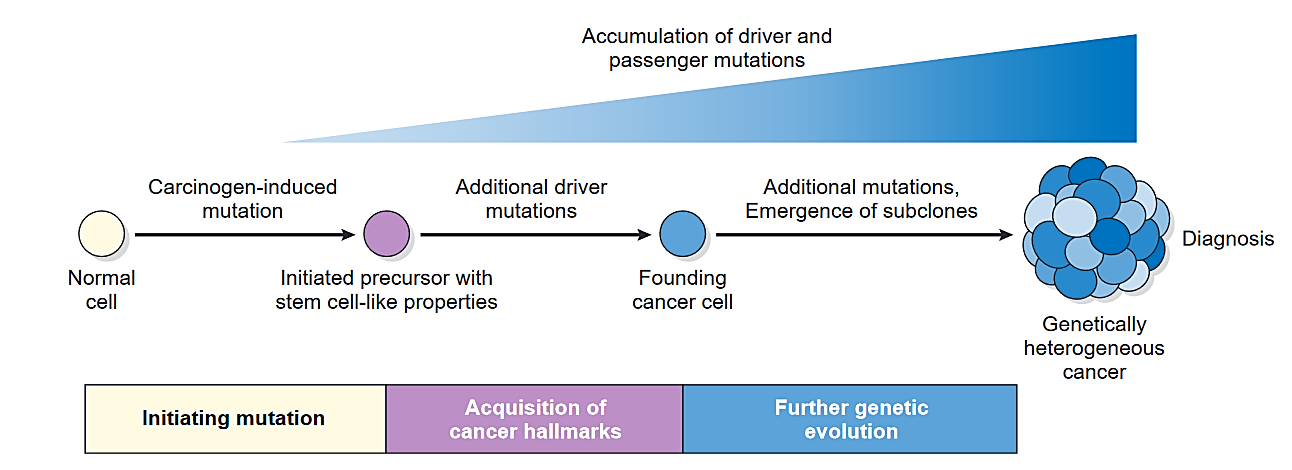 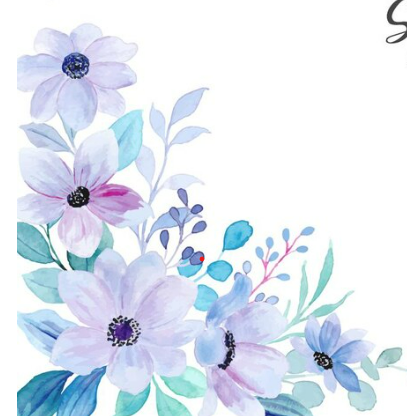 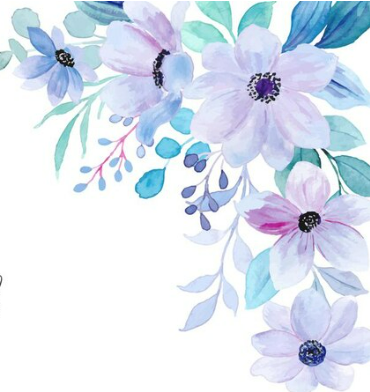 NEOPLASIA
Other gene mutations that contribute to tumorigenesis by interfering with host immune response or altering interactions with the stroma or by other mechanism – not classified into driver and passenger mutations
All the cells in tumor have same genetic alterations – as the progeny is from single transformed cell
Tumor presents clinically when it attains mass of 1g or 10 9  cells and would have gone through a minimum of 30 cell doubling
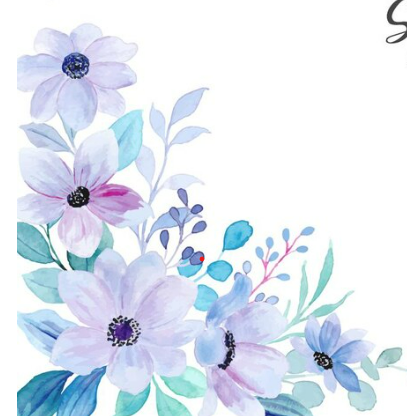 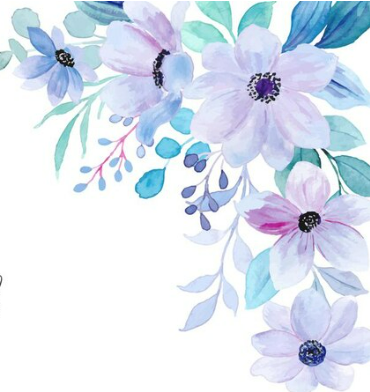 NEOPLASIA
During expansion, individual tumor cells acquire additional mutations at random
As a result – tumor has cells with extremely heterogenous genetic alterations
These diverse clones compete for nutrients and microenvironmental niches and those that are more fit (Darwinian struggle) dominate the tumor mass
This tendency of tumor to become more aggressive is referred to as tumor progression
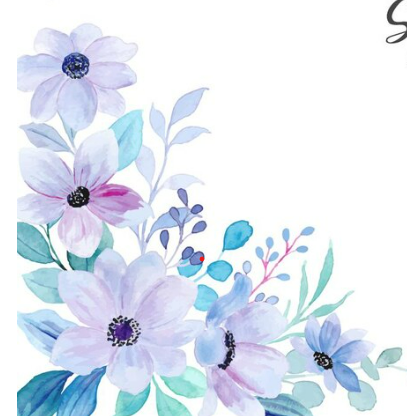 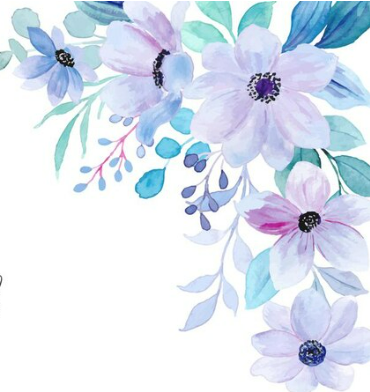 NEOPLASIA
In tumor two types of mutations were identified – 
Mutations that are present in all tumor cells – present in founding cells at the moment of transformation 
Mutations that are unique to a subset of tumor sites which are acquired after transformation during growth
 In addition to DNA mutations, epigenetic aberrations also contribute to malignant properties of cancer cells
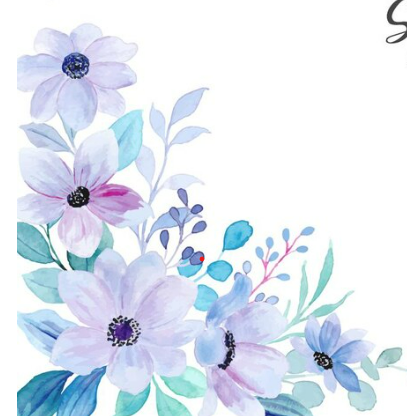 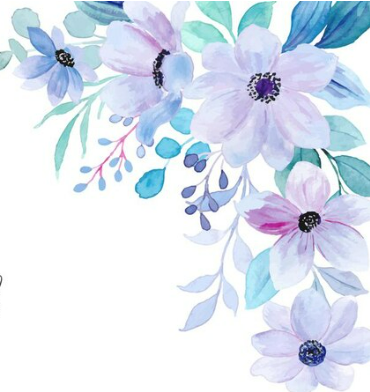 NEOPLASIA
Epigenetic alterations 
Epigenetic modifications include 
DNA methylation – which tends to silence the gene expression
Modification of histones, that packs the DNA into chromatin
Epigenetic state of cell determines which gene to be expressed, which in turn determines the lineage commitment and differentiation state of both normal and neoplastic cells
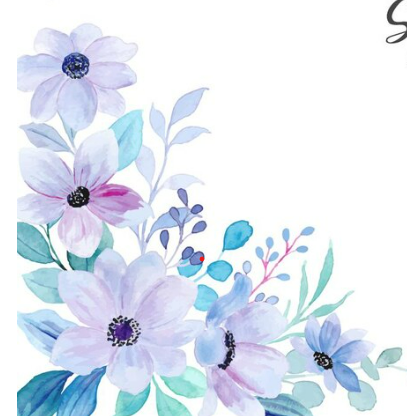 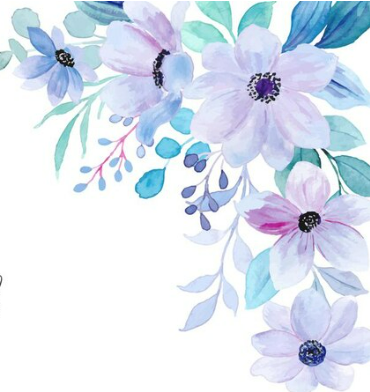 NEOPLASIA
Cellular and molecular hallmark of cancer 
All the cancers display 8 fundamental changes in cell physiology, which are considered the hall mark of cancer. These changes are 
Self sufficiency in growth signals -  tumors cells proliferate without external stimulus, usually as a consequence of oncogene activation
Insensitivity to growth-inhibiting signals – tumors does not respond to molecules that inhibit the proliferation of normal cells, because of inactivation of tumor suppressor genes that encode components of growth inhibitory pathway 
Evasion of apoptosis – tumor cells are resistant to apoptosis
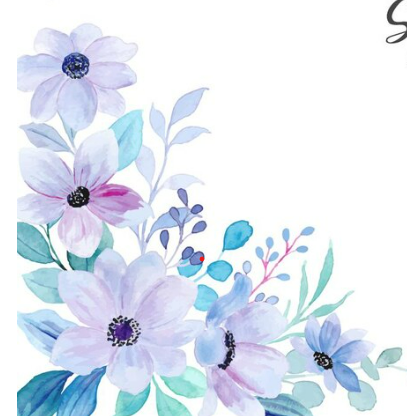 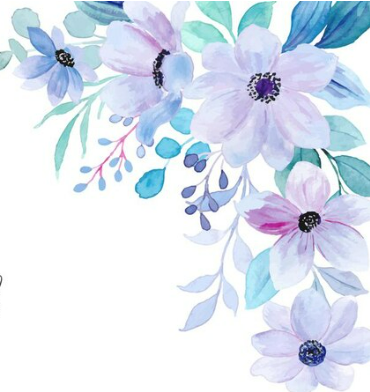 NEOPLASIA
Cellular and molecular hallmark of cancer
Altered cellular metabolism – tumors undergo a metabolic switch aerobic glycolysis, called the “Warburg effect” which enables the synthesis of macromolecules and organelles needed for rapid cell growth
Limitless replicative potential (immortality)- tumor cells have stem cell like property that permits tumors cells to avoid- cellular senescence and mitotic catastrophe
Sustained angiogenesis – tumor induces angiogenesis as tumor cells require nutrients and O2
Ability to invade and metastasize
Ability to evade the host immune response
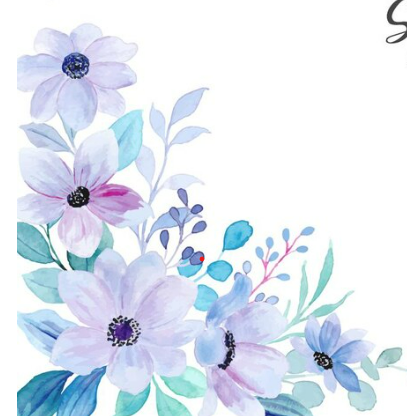 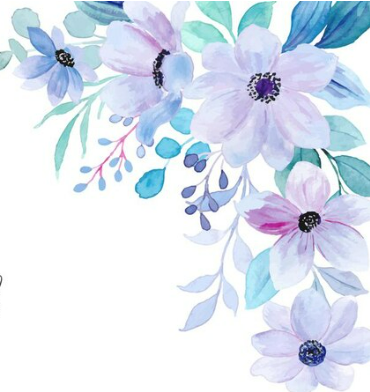 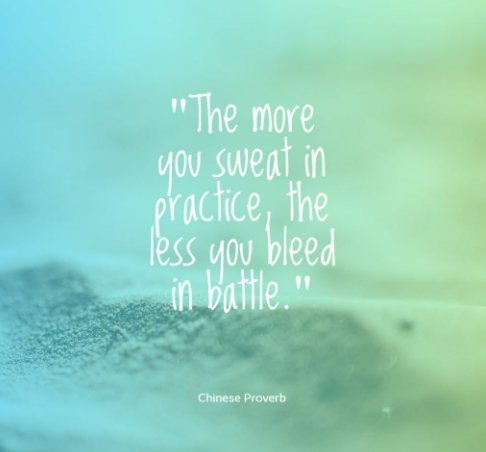 THANK YOU
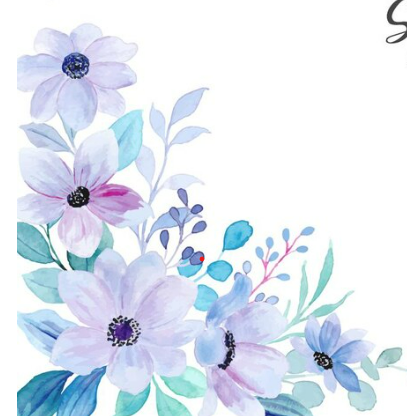